ÖĞRENME STİLLERİ
ÖĞRENME STİLLERİ
Öğrenme, bilginin deneyimle transfer edilerek yaratıldığı bir süreçtir. 
O an yaşanan veya somut deneyimler => gözlem ve yansıtma yaratır. 
Gözlemler ve yansıtmalar özet kavramlara dönüştürülür. 
Özet kavramlar aktif biçimde sınanabilecek eylemlerin uygulanışını sağlar. 
Yapılan eylemler yeni deneyimler yaratır.
Dört Öğrenme Stili
Hissetmek
Değiştirenler
Yerleştirenler
Yapmak
Gözlemek
Özümseyenler
Ayrıştıranlar
Düşünmek
Şekil 2.4
Dört Öğrenme Stili (Devam)
5
Deneyimsel Öğrenme Kuramı (David Kolb)
Kolb öğrenmeyi; deneyimlerin bilgiye çevrilmesi süreci olarak tanımlamaktadır.

Kolb’un deneyimsel öğrenme kuramına göre => öğrenme stilleri bir öğrenme çemberine göre belirlenmektedir. 

Stiller belirlenirken yatay ve dikey boyut kesin sınırlarla ayrılmamaktadır. 

Öğrenme çemberinde boyutların birbiriyle ilişkisi daima sürmektedir.
Döngüsel bir model çerçevesinde dört tip stil oluşturmuştur. 
Bunlar: Yerleştirme (Accomodating), Özümseme (Assimilating),Değiştirme (Diverging), Ayrıştırma (Converging)’dır.
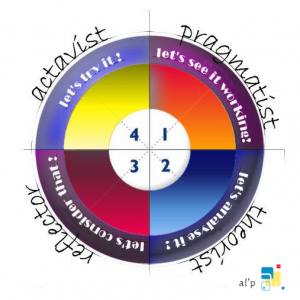 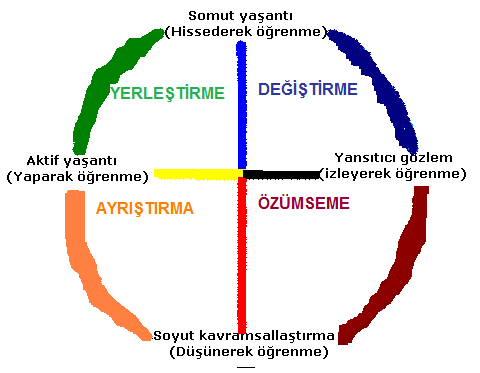 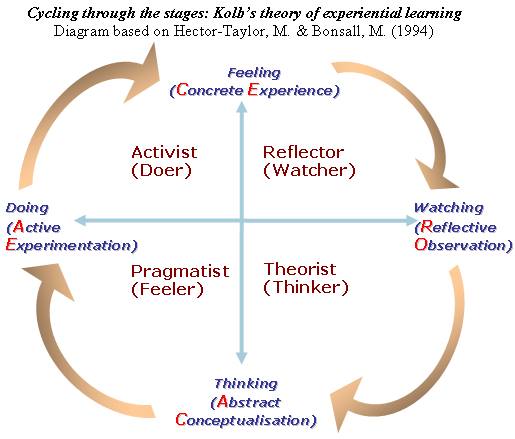 Dikey boyut incelendiğinde; (Oral, 2003: 421)

1. Somut yaşantı ( Concrete Experience): 
	
	Bireyler, yaşantı ve problemlerle kişisel olarak ilgilenmeyi düşünmeye tercih etmekte,
	 Sistematik ve bilimsel yerine sezgisel yaklaşımı benimsemektedirler. 
	Var olan problemle ilgili olarak kuramlar ve genellemeler yapmak yerine problemi sadece var olduğu koşullar içinde algılamaktadırlar.

2. Soyut kavramsallaştırma (Abstract Conceptualization):

 	Bireyler, duygular ve sezgilerden çok mantık, kavramlar ve düşüncelere önem vermektedirler. 

	Kural ve kuramlar geliştirme ve bir problemin çözülmesinde bilimsel düşünce ön plandadır.
Yatay boyut incelendiğinde; (Oral, 2003: 421)

3. Aktif yaşantı (Active Experimentation): 

	Bireyler, çevrelerini ve içinde bulundukları durumları değiştirme eğilimine sahiptirler.
 
	Gözlemlemekten çok pratik uygulamalar yapmayı, bilimsel tek bir gerçekten çok işe yarayanı ve kullanışlı olanı almayı tercih etmektedirler.

4. Yansıtıcı gözlem (Reflective Observation): 

	Bireyler, olayları dikkatli bir şekilde inceleyerek, farklı bakış açılarından değerlendirme yoluna gitmektedirler. 

	Karar vermeden önce olgular dikkatlice izlenmektedir ve anlamını araştırmada izleme ve dinlemeye ağırlık verilmektedir. 

	Bireyler olayların pratik uygulamalarından çok özünü kavramaya çalışmaktadırlar.
Ayrıştırma (Converging) öğrenme stilinde 

problem çözme, karar verme, fikirlerin mantıksal analizi ve sistematik planlama belli başlı özelliklerdir. 

Problem çözerken sistemli olarak planlama yapılmaktadır.

 Yaparak öğrenme önemlidir. 

Öğrenilen materyali uygulamak için fırsata ihtiyaç duyulmaktadır.
Değistirme (Diverging) öğrenme stilinde

	bireylerin düşünme yeteneği, değer ve anlamların farkında olmaları en belirgin özellikleridir.

 	Bu stildeki bireyler somut olan durumları birçok açıdan gözden geçirip ilişkileri anlamlı bir şekilde örgütlemektedirler.

	Yine bu stildeki bireyler düşünceleri biçimlendirirken kendi duygu ve düşüncelerini ön planda tutmaktadırlar.
Özümseme (Assimilating) öğrenme stilinde

 bireyler kavramsal modeller yaratmayı tercih etmektedirler. 

Bu stildeki bireyler öğrenirken soyut kavramlar ve
fikirler üzerinde odaklanmaktadırlar.

Yerleştirme (Accomodating) öğrenme stilinde 

bireylerin planlama yapma, kararları yürütme ve yeni deneyimler içinde yer alma özellikleri göze çarpmaktadır. 

Bu stildeki bireyler yaparak ve hissederek öğrenmektedirler. 

Bu stildeki bireyler öğrenileni keşfetmek için yeni etkinlikler üzerinde çalışmaktadırlar.
ÖĞRENEN ÖRGÜT
Üyelerinin öğrenme sürecini kolaylaştıran ve sürekli kendini geliştiren örgütlere «öğrenen örgüt» denmektedir.
Niçin Öğrenen Örgüt?
Durağanlık değişime bir tepkidir. 
Değişim kaçınılmazdır. 
Değişim oranı geometrik olarak artar: 
Teknoloji
Bilim
Yaşam standartları
Örgütler niçin öğrenen örgüt olmalıdır?
Değişen çevreye uyum sağlayabilmeleri ve rekabet güçlerini koruyabilmeleri için 

 İşgücünün beceri-setini geliştirebilmeleri için

 Çalışanlar arasındaki iletişimi güçlendirebilmek için

 Morali ve üretkenliği arttırabilmek ve çalışanların kendilerini firma için önemli hissetmelerini sağlamak için  

Firmanın zaaflarının üstesinden gelebilmek ve gücünü daha verimli biçimde kullanabilmesi için
Öğrenen Örgütün Bileşenleri